Academic Information Technology Services
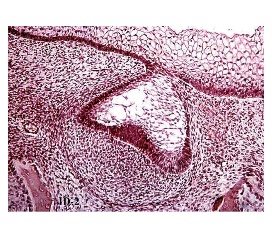 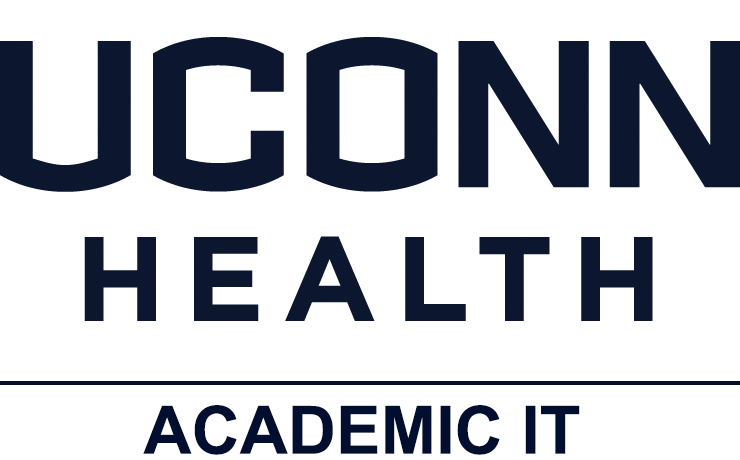 Integrating video into Higher Education
Using Kaltura & Instructional Design methods to engage and increase learning and retention for students
Why Videos?
Reasons to incorporate video into courses
Demonstrate concepts – often more effective to show students how to complete a dissection than explain it with text

Multi-Sensory experience – videos help learners come away with a similar understanding

Dynamic experience – videos can incorporate different movement, animation, voice-over, images or sounds to keep learners engaged
Is a video suitable content for my course?
Determine if the concept or idea is engaging and pedagogically effective BEFORE jumping into video creation 
Choose content that won't change significantly over time
Understand how the students will consume the content before creating it: on their own, in-class, as part of a group assignment, etc. 
Median engagement time for students is 6 minutes, regardless of length of video (http://up.csail.mit.edu/other-pubs/las2014-pguo-engagement.pdf)
Most learners refuse videos more than 15 minutes
Develop longer learning videos as multi content sessions
Microlearning
Ability for the learner to view multiple times
Engagement
Kaltura: Video Management and Hosting System used by the Institution
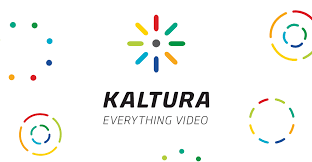 Kaltura Video Management
Used to upload videos
Used to create videos
Share videos to all types of users
Restrict viewing to users
Integrated into HuskyCT (Blackboard)
http://kaltura.uconn.edu
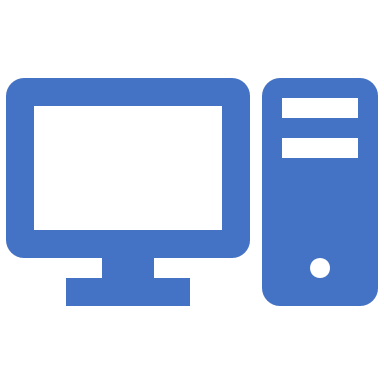 Kaltura – Desktop Capture Application
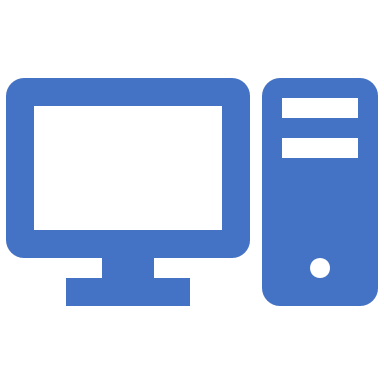 Installation & Setup
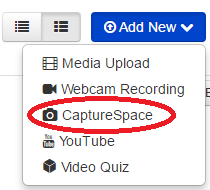 Installation & Setup
In order to install Kaltura CaptureSpace Desktop Recorder it involves a one time setup from HuskyCT
1. To begin, log into HuskyCT and select the ‘My Media’ link to get to your Kaltura media.
2. Click on the ‘Add New’ drop down and select CaptureSpace
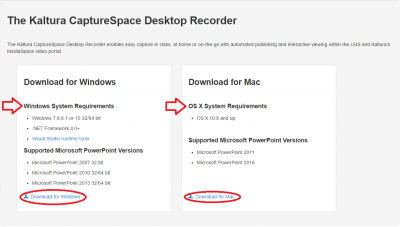 3. A download page will appear with links for both Mac and Windows. You will also notice software requirements here. Click on the link depending on your operating system to download the software. Once the download is finished, run the installer to begin installation.
Installation & Setup
Installation & Setup
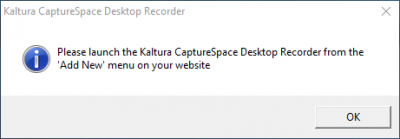 4. After the installation finishes, you are directed to “Please launch the Kaltura CaptureSpace Desktop Recorder from the ‘Add New’ menu on your website”. Click ok and repeat step 2 from this guide.
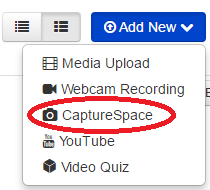 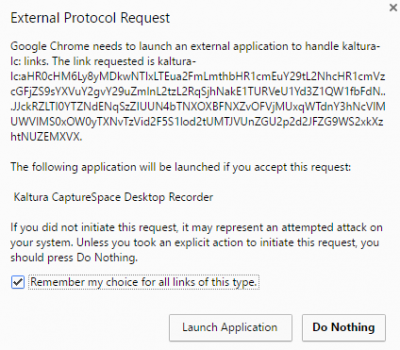 5. Your browser will then pop up and “External Protocol Request” window asking for you to launch the application. Click on the remember choice checkbox and click ‘Launch Application.’ Please note that every browser looks a little different but below is a picture of Chrome. 
6. CaptureSpace is now configured with your user ID and you are ready to begin using the software.
Installation & Setup
Recording
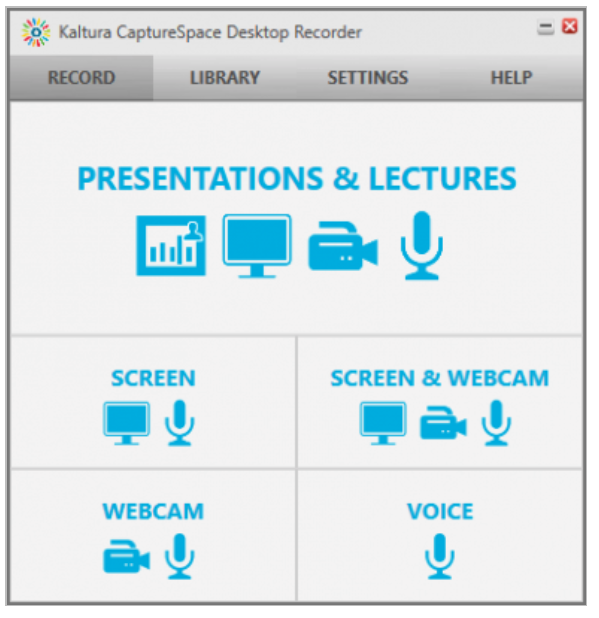 CaptureSpace has 5 different variations of recording.
Presentations & Lectures – This option allows for the recording of your webcam and screen as seperate sources. This is the best option to choose if recording your webcam and screen and allows for optimal viewing during playback.
Screen & Webcam – This option records your screen and webcam similar to before, however flattens the images down as a single video. This can cause issues if your webcam is hiding content from the screens. This method is not recommended.
Screen – This option is best when recording only your screen and audio but no webcam.
Webcam – This option is best when recording only your webcam.
Voice – This option is best for an only audio recording.
Recording
CaptureSpace Desktop Recorder
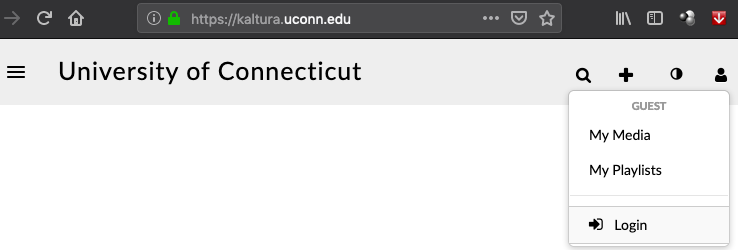 Publishing & Sharing
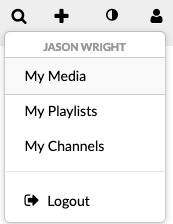 http://Kaltura.uconn.edu
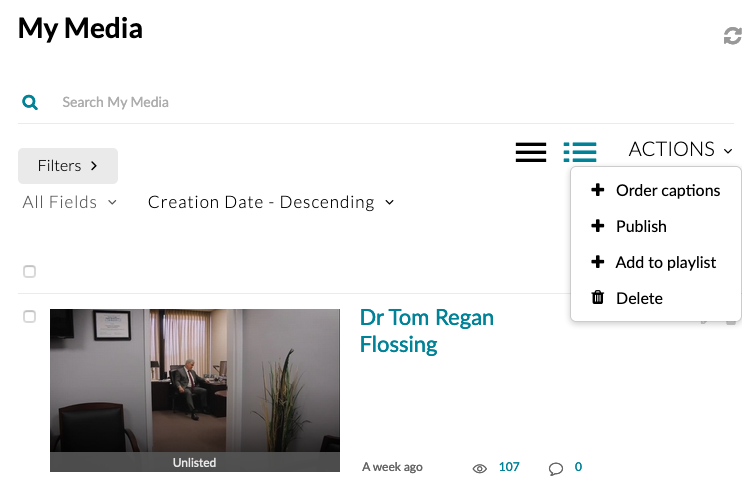 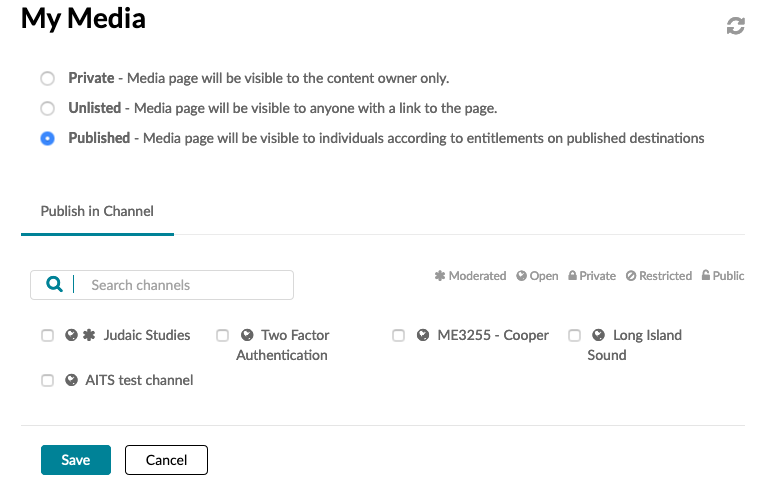 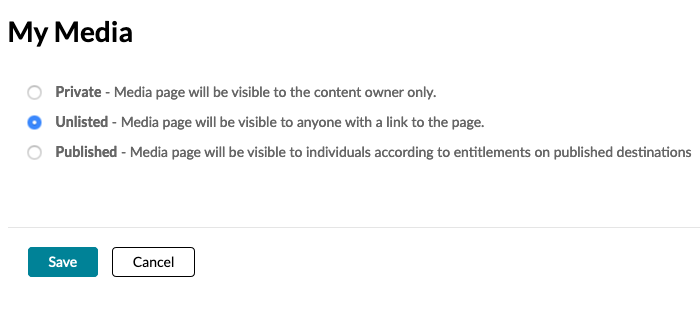 Publishing & Sharing
http://Kaltura.uconn.edu